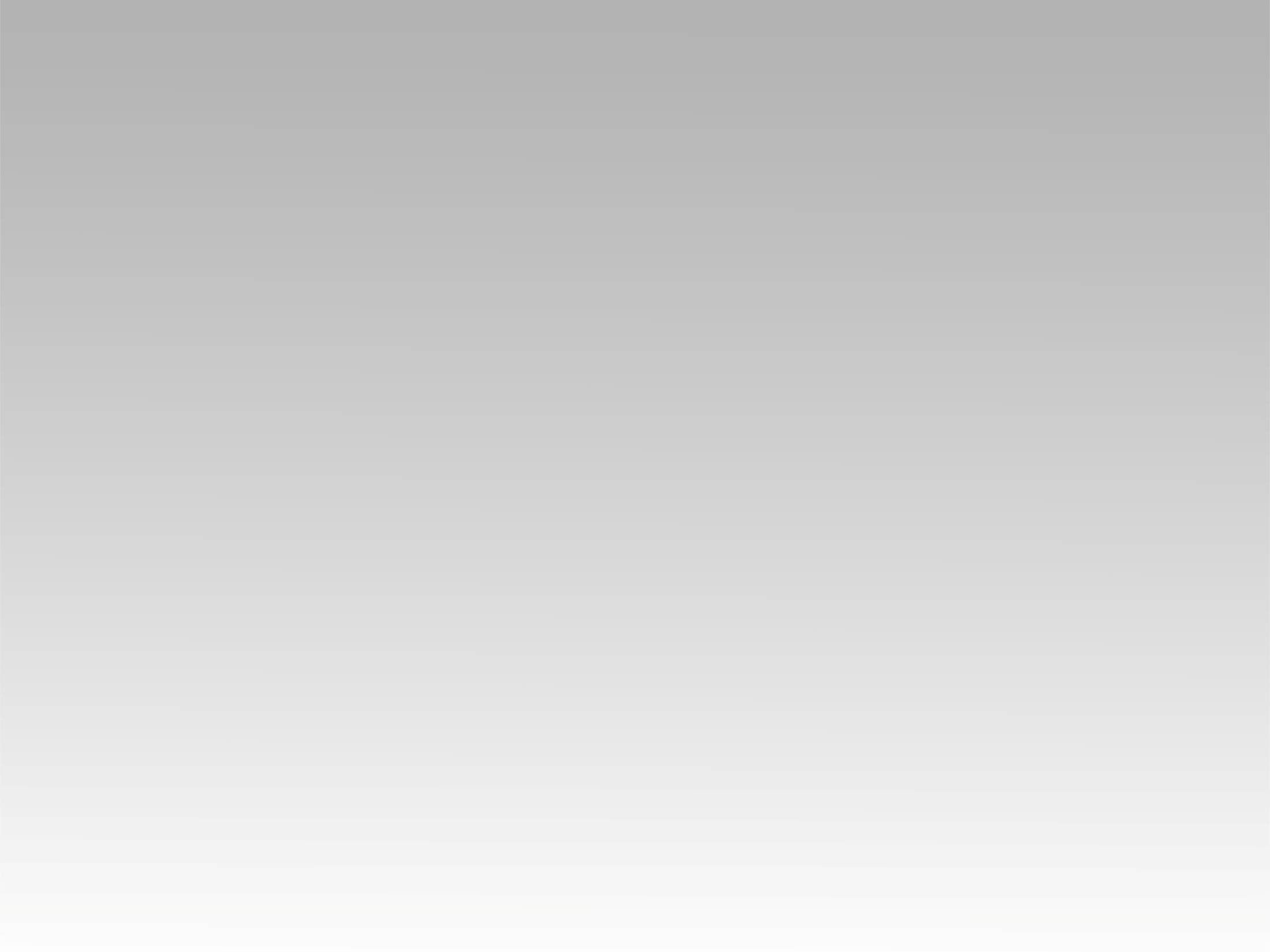 ترنيمة 
روح الله نرحب بك
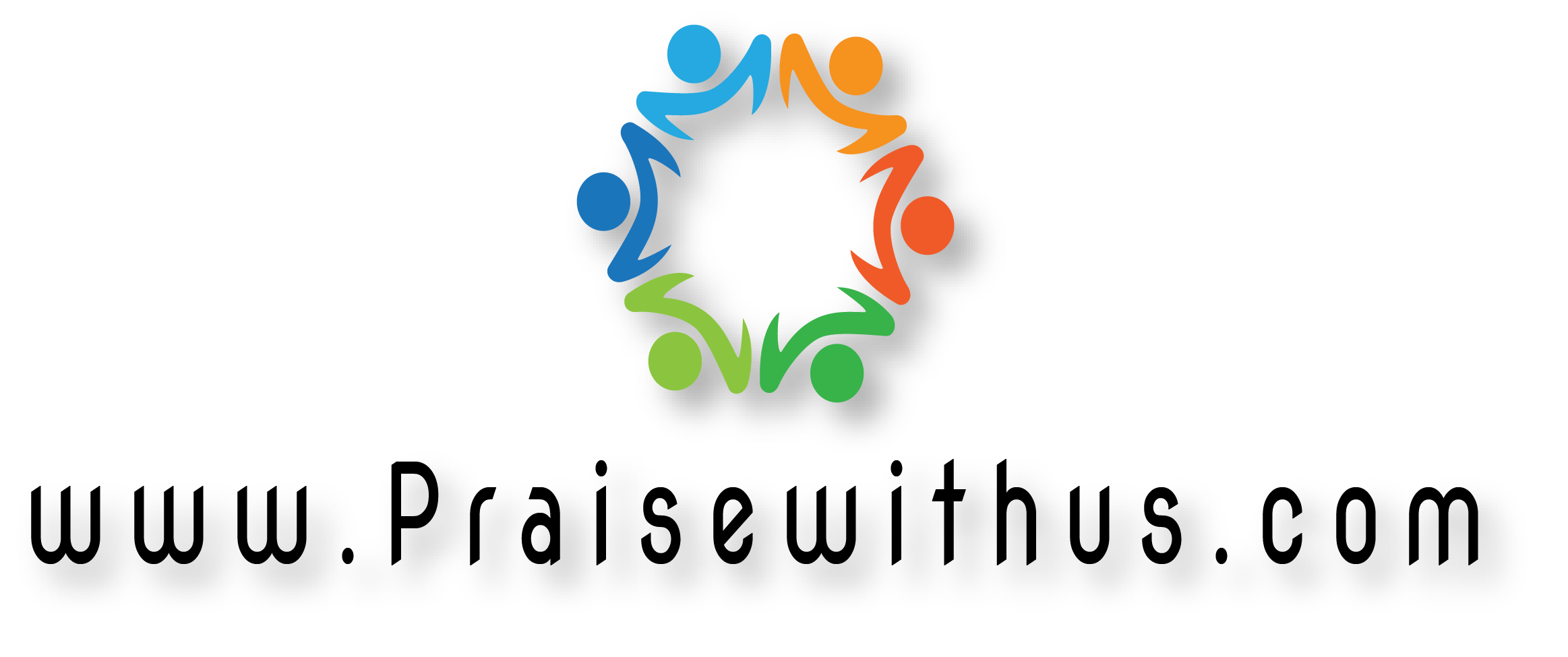 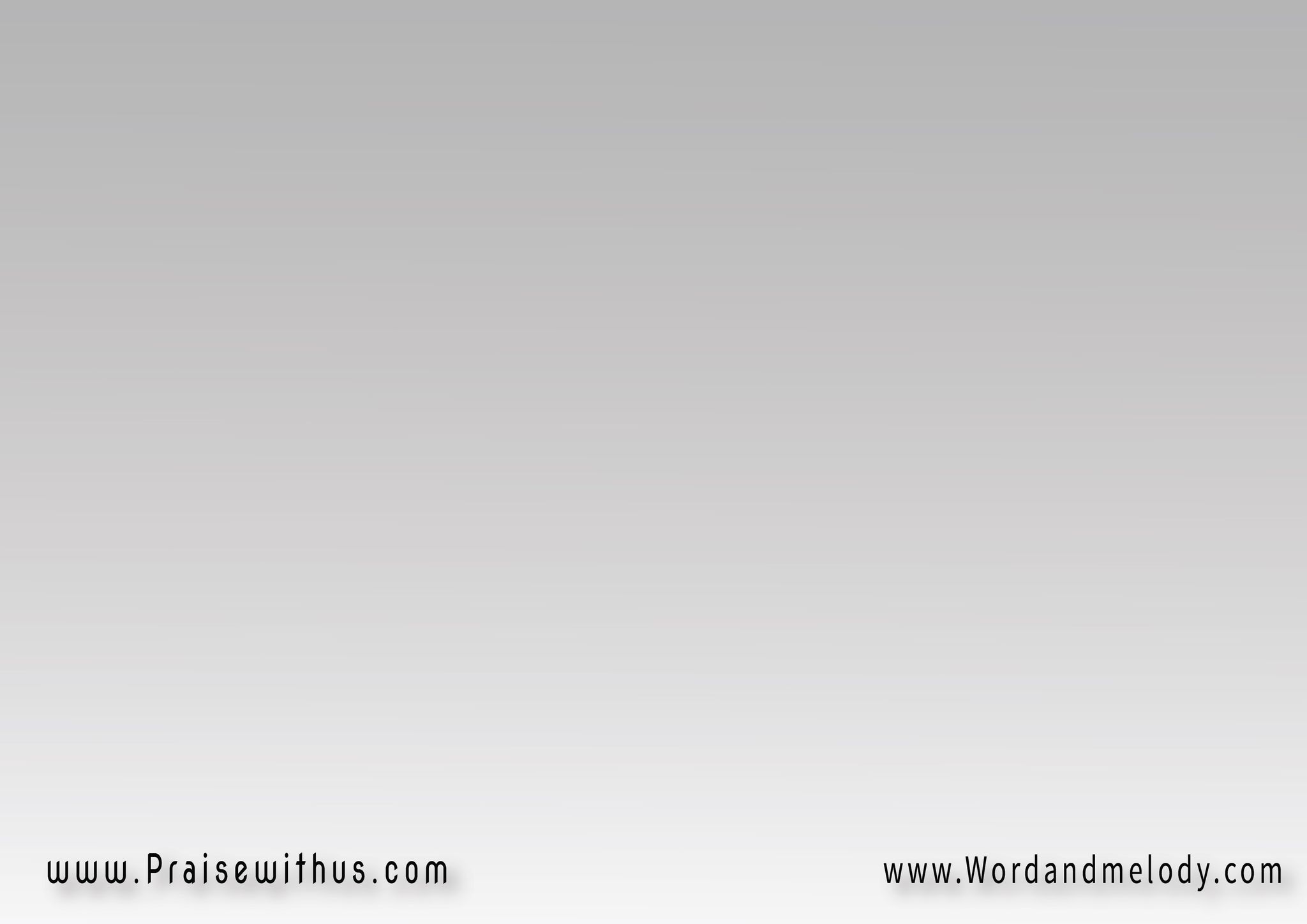 روح الله نرحب بك تعالى إلهي بكل غناك روح الله نرحب بك
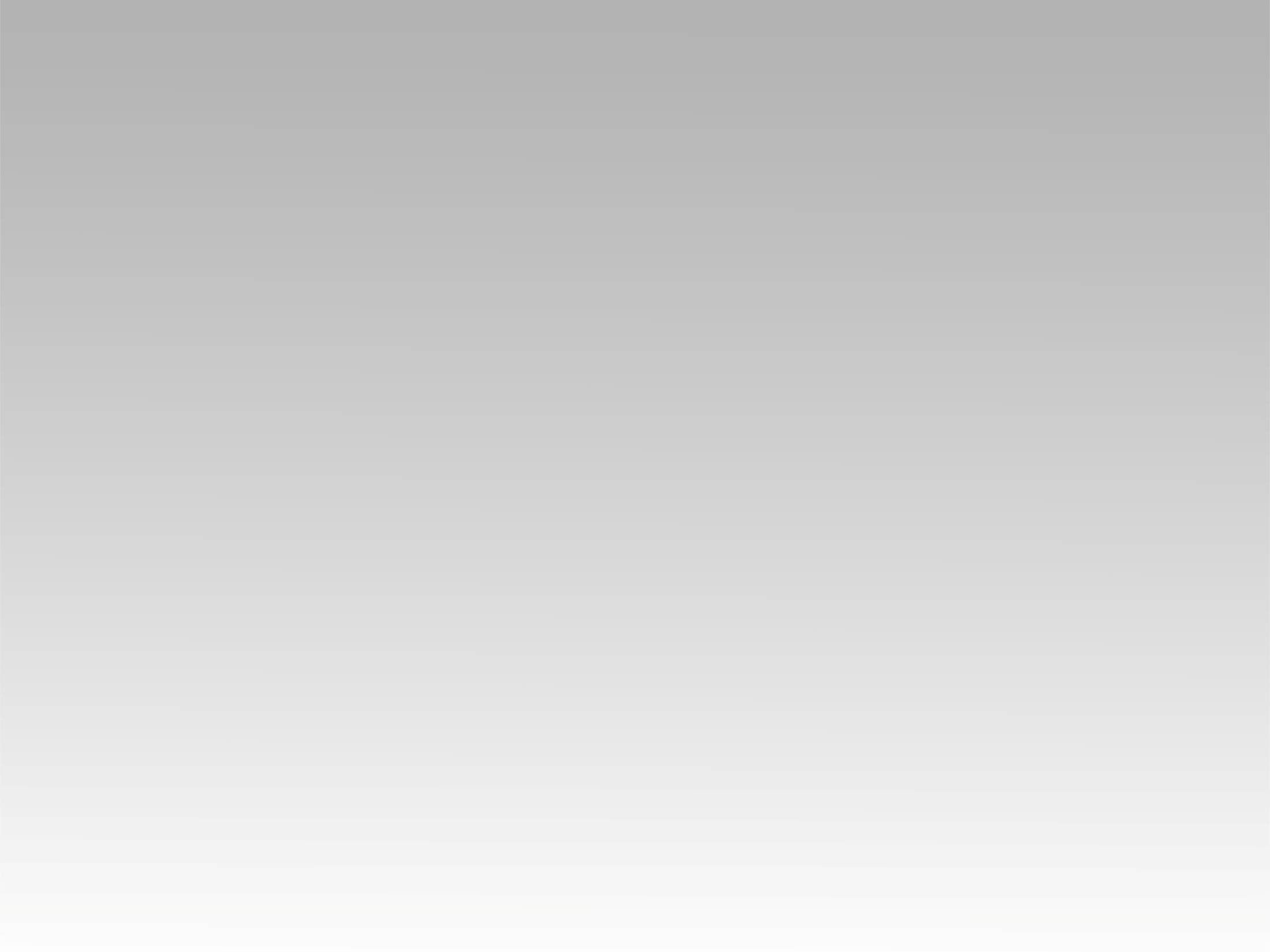 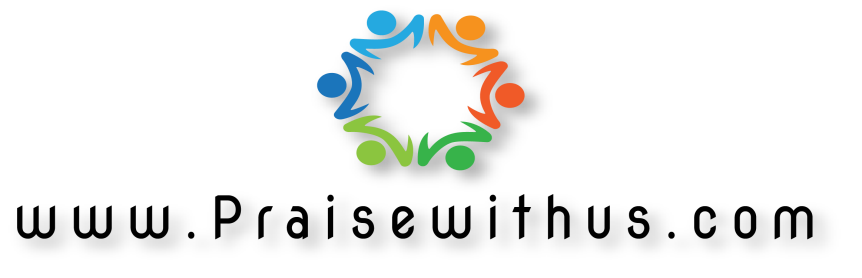